参考までに記載例を示しております。
対象施設、技術の導入目的、
要素技術について該当箇所
を黄色で着色ください
技術名、作成者（掲載技術の保有者）を記載ください
光ファイバー温度分布計測システムにAIを組合せた雨天時浸入水調査技術
○◆◆株式会社・株式会社▲▲
別紙の技術評価等のリストや表彰制度のリストを参考に記載ください。
PRポイント
技術のPRポイント（ウリ）を
2～3行程度で
簡潔に記載ください
低コストで測定可能な水位計により、対策優先ブロックを絞り込みます！
雨天時浸入水を検出し、詳細調査が必要な範囲を絞り込みます！
AIを活用し、効率的な解析作業を実現します！
【技術の概要】
技術の概要を簡潔に記載するとともに、概要が分かる図表や解説など、わかりやすく記載ください
本技術は、光ファイバー温度分布計測システムで得られた調査結果をAIを用いて解析し、雨天時浸入水発生箇所を検出する技術です。
本技術は、「●●技術」及び「■■技術」の２つから構成されます。
雨天時浸入水調査全体の効率性・事業性が向上し、スピードアップと低コスト化を実現します。
※　技術の概要が分かる図表とその解説などを記載ください。
※　従来技術と比較した方が掲載技術の概要が分かりやすくなる場合には、
　　　従来技術の概要についても記載ください。
従来技術を比較対象とした方が掲載技術の概要が分かりやすくなるようでしたら、従来技術の概要についても記載ください（掲載技術のみでも結構です）
【技術の適用条件・範囲】
技術の適用条件・範囲を簡潔に記載ください
参考までに記載例を示しております。
【コスト】
掲載技術のイニシャルコスト・ランニングコストを試算条件と合わせて、可能な範囲で記載ください（掲載不可であれば、空欄として、適宜様式の体裁を整えてください）
（○○市での導入事例）
【導入効果】
・掲載技術の導入効果がわかるように試算条件や図表を記載ください
・効果の図はあくまでも例示ですので、見せ方は作成者にお任せします
・従来技術と比較して本技術により削減される作業日数・人（効率性）及び費用（事業性）を評価※
※　試算条件は、上記コストの条件と同様とする。
事業性（低コスト化）
効率性（スピードアップ）
60%削減
62%削減
従来技術
従来技術
本技術
本技術
本技術の導入により、調査・解析に要する費用は、従来技術から60％削減できると試算されました。
本技術の導入により、調査・解析に要する作業日数・人は、従来技術から62％削減できると試算されました。
【導入実績】
・代表的な導入先の事業者名を２者程度記載した上で、令和５年度末時点での導入件数を記載ください
・リスト（表）には可能な範囲で導入先等を記載ください
〇〇市上下水道局、□□町上下水道局ほか、令和5年度末時点で●事業者へ導入
導入事業者のコメントを記載ください
・自治体が抱える課題と技術を選んだ理由
・導入検討のタイミング
・導入後の効果　等
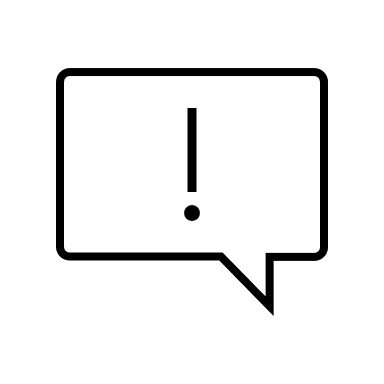 導入事業者からのコメント　：　〇〇市上下水道局
雨天時浸入水の発生箇所の検出によりポイントを絞った詳細調査の実施が可能となることから、不明水対策の効率化に大きく寄与するものと考えています。
公的機関で発刊されたガイドラインやマニュアルに技術が掲載されていれば、その情報等を記載ください
※ダミーQR
QRコード付で掲載技術の概要が分かるHPリンクを記載ください
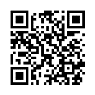 作成者の所属先、所属先の所在地、代表連絡先（電話番号、E-mailアドレス）を記載してください